PRAWO OSOBOWE, MAŁŻEŃSKIE, RODZINNE I OPIEKUŃCZE
AUTOR DR HAB. MACIEJ MIKUŁA
Literatura

konspekt opracowany na podstawie: 

1/ W. Uruszczak, Historia państwa i prawa polskiego, t. I, wyd. II, Wolters Kluwer 2013.
2/ S. Płaza, Historia prawa w Polsce na tle porównawczym, cz. I, Kraków 2002.

Konspekt jest pomocą dydaktyczną, nie zastępuje podręcznika, wykładu i ćwiczeń, w szczególności nie zawiera wszystkich informacji zamieszczonych w zalecanym podręczniku.
POJĘCIE ZDOLNOŚCI PRAWNEJ I ZDOLNOŚCI DO CZYNNOŚCI PRAWNEJ

Zdolność prawna – zdolność bycia podmiotem praw i obowiązków (inaczej: zdolność nabywania praw); pełna dla szlachty i duchownych, ograniczenia dla innych stanów (np. w kwestii własności nieruchomości ziemskich)

Zdolność do czynności prawnej – zdolność do samodzielnego składania i przyjmowania wiążących oświadczeń woli, powodujących powstanie, zmianę lub wygaśniecie stosunku prawnego

Podmioty prawa: osoby fizyczne (także nasciturus, małżeństwo i rodzina) oraz wspólnoty ludzkie – korporacje

W średniowieczu w Polsce pojęcia te nie były ściśle rozróżniane, zaleca się dla tego okresu operowanie pojęciem zdolność prawna:
Pierwotnie nie przynależała obcym, w pełni przynależała w obrębie stanu
Osoby fizyczne, nasciturus (ochrona m.in. w statucie ormiańskim z 1519 główszczyzna za poronienie wskutek zranienia/pobicia kobiety w ciąży; prawa spadkowe nasciturusa w prawie miejskim)
Zależy od wieku, płci, dobrego imienia, przynależności stanowej/korporacyjnej, religii, stanu zdrowia, pozostawaniu w stanie małżeńskim
OKOLICZNOSCI OGRANICZENIA ZDOLNOŚCI PRAWNEJ W ŚREDNIOWIECZU I OKRESIE NOWOŻYTNYM

1/ brak dobrej sławy i poczciwości – właściwe pochodzenie (prawe, z małżeństwa i pewnych rodziców) i zachowanie (naganny zawód, przestępstwo)
2/ upośledzenie umysłowe (niedorozwój, choroba psychiczna) – wymagana pełnia władz umysłowych; w SKW marnotrawcy nie mogą alienować majątku dziedzicznego; szerokie ograniczenia także z ułomności fizycznych w prawie lennym
3/ ograniczenie praw córek w prawie spadkowym
4/ ograniczenie zdolności kobiet z powodu słabości płci niewieściej (fragilitas feminei sexus); wskazanie wieku 12 lat jako lat sprawnych przez wzgląd na prawo kanoniczne; panna działa w asystencji ojca/brata/stryja i in., żona wraz z mężem, pełna zdolność wdów
5/ mężczyźni lata sprawne 15 lat, obrót majątkiem wydzielonym bez zgody ojca 24 lata
6/ ograniczenia stanowe – zwłaszcza polityczne
7/ religia – prawa Żydów określone przywilejem z 1264 r.
PRZYKŁADY OGRANICZENIA LUB SPECYFICZNEGO OKREŚLANIA ZDOLNOŚCI PRAWNEJ W OKRESIE NOWOŻYTNYM

1/ ustawy amortyzacyjne od 1635 r. – zakaz legowania instytutom kościelnym i zakonnikom nieruchomości, także zapisów wyderkafowych na nieruchomościach,
2/ król: 1573 zgoda sejmu na związek małżeński, 1631 zgoda nabywania nieruchomości dla rodziny, 1641 zgoda na wyjazd zagraniczny
3/ prawo mieszczan do stosunków kredytowych i handlowych, także poza stanem z np. szlachtą
4/ zakaz piastowania funkcji publicznych i nabywania królewszczyzn (mieszczanie, chłopi, Żydzi)
5/ cudzoziemcy mogą pozywać wiernych ale ograniczenia prawa spadkowego dla ich spadkobierców mieszkających zagranicą
BARTŁOMIEJ GROICKI NA TEMAT KOBIETY BRZEMIENNEJ I NASCITURUSA (Tytuły prawa majdeburskiego, wyd. Lwów 1761, s. 74).
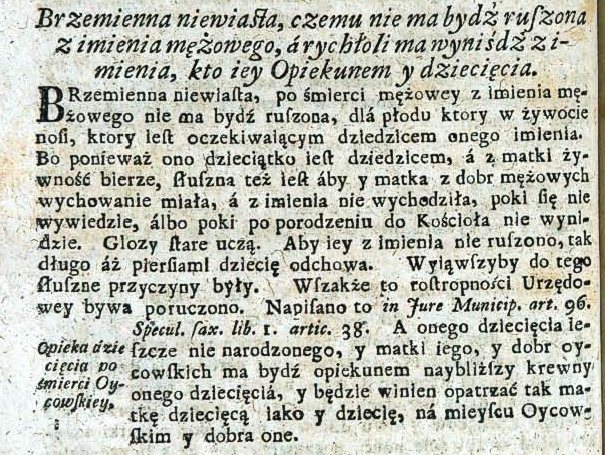 OSOBY PRAWNE: KORPORACJE I FUNDACJE 1

Rozwój doktryny: XII w. glosatorzy okręg miejski osobą prawną
XIII w. komentatorzy teoria osoby fikcyjnej, oderwanej od osób ją tworzących; do XVII w., potem zastąpiona teoria umowy społecznej, w XIX w. nowe koncepcje

Korporacje
Wspólnoty sąsiedzkie: opola – wspólne obowiązki wynikające z prawa książęcego, np. danina opolna
Wspólnoty stanowo- terytorialne: ziemie (w okresie rozbicia dzielnicowego księstwa dzielnicowe, reprezentacja przez lokalnych baronów świeckich i duchownych), miasta, wsie, instytuty kościelne (parafie, biskupstwa, są to tzw. osoby moralne – „Samodzielne podmioty prawa oderwane od osób, które je kiedyś tworzyły”; problem reprezentacji
Państwo: „zorganizowana wspólnota terytorialna mieszkańców podległa jednej władzy książęcej lub królewskiej”; stopniowa ewolucja: przedmiot prawa (Gall Anonim; podmiot w osobie księcia)  Res publica (bł. Wincenty)  Corona Regni Poloniae
Wspólnoty zawodowe: cechy, gildie kupieckie
Wspólnoty narodowościowe i religijne: Żydzi, Ormanie
narodowościowe i religijne: Żydzi, Ormanie
OSOBY PRAWNE: KORPORACJE I FUNDACJE 2

Korporacje c.d.

Uznanie osobowości albo drogą tradycji albo przywilejem; II poł. XVIII w. kompanie handlowe uzyskiwały osobowość na drodze prawodawstwa królewskiego albo sejmowego.

Fundacje mniej popularne, od 1669 r. wymóg sejmu do założenia korporacji z dóbr ziemskich.
PRAWO MAŁŻEŃSKIE OSOBOWE 1

Reguluje stosunki osobowe między małżonkami
Od XIII w. charakter wyznaniowy

Świecka forma zawarcia małżeństwa (wczesne średniowiecze)
Zawarcie poprzez: pożycie, porwanie (skargi na synodzie wrocławskim w 1248 r. legata papieskiego), kupno (umowa realna, przekształcenie w kupno władzy, później z ceny kupna wykształca się wiano)
Dozwolona poligamia, snochactwo, lewirat, zakaz endogamii
Zmówiny (późniejsze zaręczyny, sponsalia de futuro): ustalenie stron, terminu, warunków majątkowych, wzajemne prezenty (obrączka od przyszłego zięcia, różdżka od przyszłego teścia) – traktowane jako zakład (vadium); kary za zerwanie
Zdawiny; przenosiny, pokładziny
PRAWO MAŁŻEŃSKIE OSOBOWE 2

Kościelna forma zawarcia małżeństwa

Wpływ Kościoła katolickiego: monogamia, małżeństwo in facie ecclesiae; consensus facit nuptias, teoretycznie nie wystarczają zmówiny (sponsalia de futuro), ale uznaje się zmówiny + pożycie fizyczne; od 1215 r. obowiązkowe trzykrotne zapowiedzi i świadkowie (szlachta wywalczyła zawieranie ślubu w domu i brak zapowiedzi)
Do XVI w. małżeństwa świeckie akceptowane przez Kościół jako ważne ale tajemne

Od 1577 w Polsce obowiązują uchwały dekretu Tametsi – obowiązkowa forma zawarcia małżeństwa przed właściwym plebanem i dwoma świadkami pod rygorem uznania za małżeństwo tajemne = nieważne; egzamin przedślubny ze znajomości katechizmu; dopuszczalna separacja, przywilej Pawłowy (dozwolenie nowego małżeństwa w przypadku konwersji na chrześcijaństwo), dyspensa papieża od małżeństwa zawartego lecz niedopełnionego [mniejsze rygory nierozerwalności w innych wyznaniach]

Małżeństwo poddanych 1511 konstytucja: zakaz uzależniania małżeństwa poddanego od zgody pana, w praktyce jednak pobierane opłaty
PRAWO MAŁŻEŃSKIE OSOBOWE 3

Ważność małżeństwa w prawie kościelnym

Przeszkody małżeńskie w średniowieczu
wiek, pokrewieństwo (w linii bocznej 7 stopień, zawsze w linii prostej), powinowactwo, pokrewieństwo duchowe, śluby zakonne, porwanie kobiety wbrew jej woli, odmienność wyznania, impotencja
Uzupełnienie przeszkód w okresie nowożytnym
wiek [prawo polskie K12, M15], pokrewieństwo (w linii bocznej 4 stopień, zawsze w linii prostej), powinowactwo, pokrewieństwo duchowe, adopcja, śluby zakonne, wyższe święcenia duchowne, pozostawanie w małżeństwie, cudzołóstwo porwanie kobiety wbrew jej woli, odmienność wyznania, impotencja; od niektórych możliwa dyspensa papieża
Wady konsensusu małżeńskiego w średniowieczu
błąd co do osoby, przymus, brak świadomości (choroba umysłowa, niedorozwój); zabezpieczająca funkcja trzykrotnych zapowiedzi (oprócz rycerstwa), nierozerwalność, możliwe stwierdzenie nieważności
Uzupełnienie wad konsensusu w okresie nowożytnym
błąd co do osoby, przymus, brak świadomości (choroba umysłowa, niedorozwój); zabezpieczająca funkcja trzykrotnych zapowiedzi (oprócz rycerstwa), nierozerwalność, możliwe stwierdzenie nieważności
PRAWO MAŁŻEŃSKIE OSOBOWE 4

Ważność małżeństwa w prawie świeckim
Prawo litewskie – różność pochodzenia społecznego
Prawo polskie – faktyczną przeszkodą brak zgody rodziców i gorsza sytuacja dzieci z małżeństw z plebejkami
Utrudnianie ponownego zamążpójścia wdowom

Rozwiązanie małżeństwa
Prawo świeckie – Polska do XIII w. rozwód; obopólna zgoda albo oddalenie przez męża (cudzołóstwo, bezpłodność, nastawianie na życie męża – w przypadku nieudowodnienia zemsta rodziny i odszkodowanie za porzucenie); proskrypcja męża
Prawo kościelne – stopniowo wprowadzenie w życie zasady nierozerwalności; możliwość dyspens od małżeństwa zawartego niedopełnionego; przywilej Pawłowy
Kościół protestancki i prawosławny szeroki katalog przesłanek rozwodu
W Kościele katolickim możliwość separacji

Problem właściwości sądowej
Problem relacji mąż-żona
SYSTEMY MAŁŻEŃSKIEGOPRAWA MAJĄTKOWEGO
SYSTEM WSPÓLNOŚCI MAJĄTKOWEJ
SYSTEM OGRANICZONEJ WSPÓLNOŚCI MAJĄTKOWEJ
SYSTEM ROZDZIELNOŚCI MAJĄTKOWEJ

W POLSKIM PRAWIE ZIEMSKIM SYSTEM RZĄDU POSAGOWEGO (ZBLIŻONY DO ROZDZIELNOŚCI MAJĄTKOWEJ)
PRAWO MAŁŻEŃSKIE MAJĄTKOWE
WYPRAWA
POSAG
WIANO
PODAREK PORANNY
PODAREK POŚLUBNY

OPRAWA WIANA
PRAWO RODZINNE 1

Regulacje głównie normy moralne i obyczajowe
Szeroka regulacja w projekcie kodeksu z 1778 r. (wpływy oświeceniowe)
Podstawowe terminy: pokrewieństwo w linii prostej, pokrewieństwo w linii bocznej, stopień pokrewieństwa (wg komputacji rzymskiej liczba urodzeń z obu stron, w komputacji kanonicznej liczba urodzeń z jednej strony)
Władza matki 
W prawie średniowiecznym do 7 roku życia
W projekcie kodeksu 1778 novum: rządy ojca i matki
Władza ojca
Wczesne średniowiecze: prawo sprzedaży dziecka
Stale prawo karcenia dzieci
Koniec władzy wobec synów wraz z ich dojrzałością; zakaz używania do tego momentu osobnej pieczęci = brak zdolności do czynności prawnych (SKW filii cum patribus una persona iuris fictione censentur]
Wydzielenie dóbr dla synów: ok. 20 lat jeśli żonaci ojciec wydziela majątek po zmarłej matce – bona materna, jeśli ojciec jest marnotrawcą, to gdy syn ma 15 lat; samodzielne rozporządzanie dobrami gdy 24 lata; syn samodzielnie dysponuje majątkiem zdobytym i wysłużonym (peculium castrense et quasi castrense)
PRAWO RODZINNE 2

Wydział (nadanie gruntu) i wymowa (dożywocie) w prawie wiejskim – przed księgami wiejskimi

Dzieci prawe i nieprawe
Bękart, wyleganiec, pokrzywnik; pogarszanie ich sytuacji pod wpływem nauki Kościoła (nie wchodzą do rodziny ojca, nie dziedziczą po nim nazwiska i majątku, nie dziedziczą szlachectwa)
Rodzaje legitymacji: do 1578 r. per subsequens matrimonium = przez późniejsze małżeństwo (także w prawie kanonicznym oraz prawo króla)
Konstytucja 1578 (potwierdzona 1635) kasuje ww. metody legitymacji, wymagana uchwała sejmu
1768 ponownie per subsequens matrimonium ale bez nabycia praw szlacheckich
Król miał stale prawo legitymacji w prawie miejskim
PRAWO RODZINNE 3

Adopcja
W Polsce już XIII w.; często adopcja zięcia celem przekazania nieruchomości, rzadko w prawie miejskim
Okres nowożytny głównie celem przekazania nieruchomości, bez zrywania więzi adoptowanego ze swą rodziną naturalną, nazwisko adoptującego przejmuje w chwili jego śmierci
Za zgodą krewnych przysługuje także kobiecie
Akt odwołalny
Adopcja do herbu (bez praw majątkowych celem nobilitacji), zakazana 1616 r.
Rzadka adopcja braterska – w istocie ustalenie wzajemnego dziedziczenia
PRAWO OPIEKUŃCZE 1

Opieka nad nieletnimi

Pierwotnie w interesie majątku rodziny, okres nowożytny większa uwaga na osobie pupila
Opieka to uprawnienie krewnych, prawo do udziału w dochodzie z majątku pupila
Rodzaje opieki: testamentowa (tutela testamentaria, ojcowska); ustawowa (tutela legitima, przyrodzona, naturalna); urzędowa (gdy brak opiekuna testamentowego lub ustawowego)
Opieka testamentowa w prawie ziemskim uregulowana w Statucie Warckim 1423 r.: prawo ojca do wskazania nawet osoby spoza krewnych; możliwość ustanowienia przed: król, urząd ziemski lub grodzki, gdy niebezpieczeństwo śmierci przed szlachcicem + dygnitarzem ziemskim, także przed notariuszem publicznym
W średniowiecznym prawie ziemskim opieka naturalna przynależy wdowie, ewentualnie krewnym po mieczu i w dalszej kolejności po kądzieli; w Małopolsce XV-XVI niekiedy osoba opiekuna wyznaczana w drodze licytacji, to tzw. lotunek
Opieka urzędowa: do poł. XVII w. opiekuna wyznacza król, później sąd grodzki albo ziemski, król jako władza nadopiekuńcza
Tendencje w projektach kodeksów z 1778 r. i Stanisława Augusta Poniatowskiego: opieka jako sprawa społeczna
STATUT WARCKI O OPIECE TESTAMENTOWEJ - 1423
Sieroctwu dzieci pod państwem naszym doradzić łaskawie żądając [tj. chcąc], jeż [ tj. której] niegdy przez oćce do lat roztropności nie będąc wychowane, z przygody śmierci ostają, a takoż częstokroć przez niektóre  w sądziech dla oćca bywają grabane, jiż lat i roztropności nie mając odpowiedzieć w prawie na rzecz nie mogą ani mają jakokole, o lat jim było obrzeczano [tj. przewidziane], jako to parobkom do piącinacie a dziewkom do dwanaćce lat wlicznie [tj. włącznie] aby w ten czas nie powinny były odpowiedziąć, a wszakoż inszymi rozmaitymi ociążeniami częstokroć uciśnione cirzpią. Odtychmiast ustawiamy, aby ociec żywiąc mógł dzieciom swoim i żenie, aczby chciała , ustawić pewne [tj. zaufane] opiekadlniki, któreby chciał, a o których więcej dowierza , aż do lat wyżej rzeczonych; ani tych opiekadlników  po śmierci  ustawiającego bliżsi od opiekania  [nie] będą móc oddalić.”
PRAWO OPIEKUŃCZE 2

Obowiązki opiekuna w prawie ziemskim w okresie nowożytnym
1565 obowiązek sporządzenia na początku opieki inwentarza do rozliczeń
Zakaz alienacji i obciążania dóbr przez opiekuna bez zgody sejmu
Sąd pozbawia opieki w przypadku nienależytego wykonywania obowiązków
W przypadku zwłoki z wydaniem za mąż 18 letniej szlachcianki, może ona zwrócić się do krewnych albo króla o wydanie za mąż
1775 wynagrodzenie 10% dochodu z dóbr pupila
Obowiązek corocznych sprawozdań

Opieka w prawie miejskim
Obowiązkowy inwentarz
Opiekuna wyznacza urząd miejski (rada)
Tworzone są urzędy opiekuńcze
Z upływem czasu zwiększa się rola opieki testamentowej
PRAWO OPIEKUŃCZE 3

Opieka w prawie wiejskim
Rzadko inwentarze
Wyznacza rodzic, urząd wiejski (sołtys z ławą) albo właściciel wsi

Kuratela
Opieka nad dorosłymi, termin z prawa rzymskiego
Ciężko chorzy fizycznie i psychicznie, upośledzeni, starcy, marnotrawcy, od XVI w. osoby w wieku sprawnym lecz przed pełną dojrzałością
Ustanawiali podopieczni lub na wniosek rodziny, król wyznacza dla marnotrawcy
Kurator asystuje w sprawach przekraczających zwykły zarząd, w przypadku niedołężnych osób także świadczy niezbędną pomoc
PRAWO SPADKOWE
Dr hab. Izabela Lewandowska-Malec, prof. UJ
DZIEDZICZENIE USTAWOWE(BEZTESTAMENTOWE)
PRAWO ZIEMSKIE:
Dziedziczenie przez synów w częściach równych
Dziedziczenie przez córki w wypadku:
-braku synów
-w zbiegu z synami gdy nie uzyskały posagu
-instytucja czwarcizny
(sukcesja powrotna) - zasada materna –maternis; paterna - paternis
PROBLEMATYKA UPRAWNIEŃ WSPÓŁMAŁŻONKA
Współmałżonek zmarłego nie dziedziczył po nim
UPRAWNIENIA WDOWY:
I. W WYPADKU STANU WDOWIEŃSTWA
-dożywotnie użytkowanie dóbr oprawnych
-własność ruchomości wymienionych w liście wiennym
-po śmierci wdowy przechodziły na spadkobierców męża
II. W WYPADKU POWTÓRNEGO ZAMĄŻPÓŚCIA
-”skupienie” wdowy (wypłacenie sumy posagu i wiana)
STATUT WARCKI O UPRAWNIENIACH WDOWY - 1423
„ku odłożeniu szkodnego nałogu, jęże dotychczas między naszymi poddanymi tylko z pożywania albo obyczaju chowan był, iż żona po śmirci na stolcu wdowiskiem przeciwko niektóremu ustawieniu, jeż się poczyna taki „Statuimus”, ostając, po mężu wszystko imienie trzymała, a przeto które imienia dzieciem albo bliższym przez niedbałość a złe tych wdów  przyglądanie a opiekanie kaziła się i opuszczewałe, stąd[...] ustawiamy, aby żona, gdy mąż umrze tylko przy posagu a wienie została, ale insze imienie, na jem posagu albo wiana nie ma, dzieciom albo bliższym powinna była zstąpić a spuścić”
STATUT WARCKI O UPRAWNIENIACH WDOWY - 1423
Jakkokole też z starodawna przez przodki nasze w niektórym kapitule rzeczonym „Statuimus” etc.jest wysłowiono, iże żona, kiedy mąż umrze etc. przy wszystkiem dobrze albo imieniu wyprawnym , to jest, co zależy w kamieniu, w pierłach, we srebrze, w pieniądzach miałaby ostać, aleiże niemałe szkody przez to dzieciom obykły były przychadzać, tego dla z rady a z przyzwolenia prełatów i rycerzów naszych owszejki [tj. zaraz] ustawiamy, aby żona, kiedy mąż umrze, tylko przy tym oprawieniu, co jest domowe albo w rzeczach zależy w domownych, ostała, wyjąwszy skarb, jako są pieniądze, srebro, konie wielą, wszystko harnasz albo broń i stada świerzepic [tj. kobył] jeż wszystko dzieciom ma się dostać”
WDOWA BEZ OPRAWY
Convetudines Terrae Cracoviensis:
„Przeto gdy kto pannę weźmie w małżeństwo sobie za żonę, a w tym umrze, nie uczyniwszy jej oprawy, wtedy ta żona weźmie wieniec grzywien trzydzieści albo posesję, gdzieby płatu albo dochodu były trzy grzywny; i będzie miała ją tak długo, dopóki jej nie zapłacą wieńca. Nie powinna ona jechać z imienia, gdzie jej mąż odumarł, dopóki nie dadzą jej albo trzydzieści grzywien za wieniec albo trzy grzywny czynszu spadkobiercy męża jej nie ustanowią”.
Historia państwa i prawa, Wybór tekstów…, s. 147.
DZIEDZICZENIE USTAWOWE(BEZTESTAMENTOWE)
PRAWO MIEJSKIE:
-gerada: dziedziczą córki
-hergewet: dziedziczą synowie
-dziedzictwo: wszyscy spadkobiercy w częściach równych
DZIEDZICZENIE USTAWOWE(BEZTESTAMENTOWE)
PRAWO WIEJSKIE:
-zstępni w częściach równych
-rodzeństwo
-dalsi krewni (wstępni)
-w braku wstępnych dziedziczył małżonek i rodzeństwo
DZIEDZICZENIE TESTAMENTOWEPRAWO ZIEMSKIE
KONSTYTUCJA O TESTAMENTACH 1510:
„Nie chcąc uciskać świętej sprawiedliwości, lecz pragnąc z najwyższą przychylnością iść w ślad za nią, stanowiemy aby testamenty dotyczące dóbr ruchomych ustanawiane były według starych konstytucji, ze zwyczaju zdawna zachowywanego. Nieruchome jednak dobra, tak dziedziczne jak zastawione, aby obrony Rzeczypospolitej nie umniejszać, testamentowym rozporządzeniom podlegać nie mogą w żadnym wypadku”.
Historia państwa i prawa. Wybór źródeł…, s. 148.
ORDYNACJE
Wyłączenie dóbr spod powszechnego prawa spadkowego konstytucją sejmową
Zasady:
-primogenitury
-majoratu
-minoratu
Znaczenie rady familijnej
Oryginał konstytucjio ustanowieniu Ordynacji Zamoyskiej - 1589
PRAWO ZIEMSKIE
Testamenty jak zapisy
Brak instytucji  zachowku lub rezerwy
PRAWO KADUKA:
-kaduk spadek nieobjęty:
mienie szlacheckie lub miejskie w miastach królewskich – król
mienie mieszczan lub chłopów - pan miasta lub wsi
PRAWO RZECZOWE
PRAWA DO RZECZY
RODZAJE RZECZY:
-ruchomości (jako pierwsze przedmiotem praw rzeczowych)
- i nieruchomości (najpierw przedmiotem tylko dzierżenia - dziedzicznego)
DZIERŻENIE=POSIADANIE (faktyczne władztwo osoby nad rzeczą)
-posiadanie prawne versus posiadanie bezprawne
PRAWA RZECZOWE (prawne władztwo osoby nad rzeczą)
-własność
-prawa na rzeczy cudzej (ograniczone prawa rzeczowe)
OCHRONA POSIADANIA
PROCES PETYTORYJNY (badano tytuł prawny)
PROCES POSESORYJNY:
-konstytucja 1543 r.: „Ponieważ sprawy o gwałtowne wybicie z dóbr między ludźmi bardzo są częste i jeszcze się mnożą, że niesprawiedliwy sprawiedliwego i szkodnik niewinnego ściga jako pozwanego, […] przeto My tego rodzaju swawoli tamę chcąc położyć i ją ukrócić taki na to wynaleźliśmy środek wraz z senatorami, posłami naszych ziem: ci, którzy utrzymują, że z dóbr swoich zostali wybici, czyli zegnani, najpóźniej w ciągu miesiąca, aby udawali się do urzędu grodzkiego, w którym tego rodzaju dobra ostatnio są położone […] i pozywali o wybicie tych którzy ich zegnali. Tym niemniej urząd, wychodząc od oświadczeń [obu]stron, winien przeprowadzić skrutynium czyli śledztwo dotyczące owych dóbr, od sąsiadów tychże dóbr, pod sumieniem i dobrą wiarą szlachecką, od kmieci zaś owych dóbr pod przysięgą własną; winien zbadać  [sprawę] owego wybicia, to znaczy czy właśnie tak została dokonana, czy też nie, i kto przed owym wybiciem, czyli przed miesiącem, dóbr owych był posiadaczem”.
Historia państwa i prawa. Wybór źródeł…, s. 151.
WŁASNOŚĆ
RODZAJE „WŁASNOŚCI”:
-własność podzielona;
-własność alodialna
NABYCIE WŁASNOŚCI:
-pierwotne (zasiedzenie – dawność): spokojne posiadanie przez określony prawem czas (Statuty Kazimierza Wielkiego: 3 lata i 3 m.; 30 lat w przypadku nieruchomości zastawionej);
-pochodne: dziedziczenie, nabycie w drodze umowy, nadane przez monarchę (wzdanie – przeniesienie własności; wwiązanie – przeniesienie posiadania)
DOBRA NA PRAWIE RYCERSKIMUSTAWA AMORTYZACYJNA 1635 R.
„[…] dobra dziedziczne ziemskie od stanu rycerskiego, ani donacjami, ani wendycjami, ani sukcesjami, pod jakimkolwiek pretekstem nie mogą być alienowane, ani odrywane, ani zatrzymane, ale wiecznymi czasy mają być w rękach i posesji osób stanu rycerskiego […].
A gdzieby który ze stanu rycerskiego mający dobra takowe. Służbą tej Rzezypospolitej obowiązane, transiret ad religiosum vitae statum […] powinien będzie takowych dóbr pozbyć do osoby stanu rycerskiego […].
A żeby […] pod pretekstem widerkauffów, dobra ziemskie od stanu szlacheckiego nie odpadały, nie będzie mógł żaden większej sumy zaciągąc na majętność swoję, tylko taką, któraby dimidium valoris tej majętności nie przechodziła […]”
Historia państwa i prawa. Wybór źródeł…, s. 159.
STATUTY KAZIMIERZA WIELKIEGODAWNOŚĆ (tłum. Świętosława z Wojcieszyna-XV w.)
„Gdyż dawność przez gnuśstwo alibo lenistwo panów jest ustawiono, skazaliśmy i ustawili, iż gdy kto wierzy a mnima i mieni się imieć niektóre prawo ku niektórej dziedzinie, acz przez trzy lata i przez trzy miesiące czasu pokojnego a kiedy zdzierży i ścirzpi dzierżawcę [tj. posiadacza] dzierżyć dziedziną spokojnie acz iże tako, iż jemu jakakole oblicznemu a jego obliczność i dostateczność mogąc mieć, nie ruszy jemu której o to skargi alibo żałoby, otychmiast ode wszego prawa i przedania tejto dziedziny osądzamy być odpadłego. Ale będąc kto w zastawie dzierżył którą dziedzinę, ustawiliśmy, iż gdy nie stanie alibo nie będzie zastawcy, każdy jego przyrodzony alibo bliższy przed naszym sędzią, acz jego obliczność mieć może, alibo wżdy w osadzie tejto dziedziny zastawionej uczynić ma jawnie najmniej jedno w rok świadectwo alibo w wiecu pospolitem, iż rzeczona dziedzina w telkich pieniądzach, jako jest alibo była, istnie jest zastawiona. Czyniąc takie świadectwo rzeczony zastawca alibo bliższy jego […] przez trzydzieści lat wykupienia a wyzwolenia przerzeczoną dziedziną pełną a wyzwoloną moc ma mieć”
STATUTY KAZIMIERZA WIELKIEGODAWNOŚĆ (tłum. Świętosława z Wojcieszyna-XV w.)
„Pakliby nie dbał alibo zamieszkał przez ustawiczną piąćnaście lat przerzeczonego czynić świadectwa, od wszego prawa dziedziny tako zastawionej czuć się ma być odpadłym.  Ale będzie li niewiesta mężata, jaż ku której dziedzinie mieni i mówi się dla posagu alibo którym kole obyczajem prawo mieć, tedy w dziesiąć lat nie bądzie dbać alibo zamieszkała o tą istną dziedzinę gabania uczynić tako, iż przez przerzeczony czas ścirzpi spokojnie dzierżawcę dzierżyć, odtąd skazujemy, iż ta niewiasta od wszego prawa dziedziny tej też ma znać [tj. daje znać] i wiedzieć być odpadłą.  Pakliby  była wdową a tekeźby rzekła i ćwierdziła niejaką dziedzinę, jążby nie kto dzierżał, dla posagu alibo którymkole innym prawem ku sobie służąc, a będzie li przez sześć lat czasu spokoju i zgody cirzpieć alibo cirzpiała tego to dzierżawcę tą to dziedzinę spokojnie dzierżyć, skazujemy otychmiast temuż dzierżawcy dla dawności ku tejto dziedzinie pełne prawo mieć tako nabyte, a niewiasta […] od wszego prawa [ma] być odpadłą. Chcemy, by przerzeczone dawności czasu pokoju a zgody imieli i zyskowali sobie miejsca, ale czasu walki alibo niezgód nijakie sobie miejsca zyskować nie mają”.
Historia państwa i prawa. Wybór źródeł…, s. 140-141.
WSPÓŁWŁASNOŚĆ
WŁASNOŚĆ WSPÓLNA – NIEDZIAŁ RODZINNY (ojcowski albo braterski) zwany inaczej WŁASNOŚĆ POSPÓLNEJ RĘKI:
-w przypadku śmierci uczestnika niedziału jego część nie podlegała dziedziczeniu jego spadkobierców lecz powodowała przyrost pozostałym uczestnikom niedziału
-likwidacja wraz z indywidualizacją własności
OGRANICZENIA PRAWA WŁASNOŚCI
PRAWA SĄSIEDZKIE
PRAWO KOBYLEGO POLA
PRAWA BLIŻSZOŚCI:
-prawo pierwokupu
-prawo odkupu (retraktu)
-prawo retraktu-zaboru
(ograniczenia prawa bliższości: zastaw na upad, „trzecizna”)
REGALIA  (górnicze, łowieckie, rybołówstwa)
PRAWA SĄSIEDZKIE
[27.1]Jeśli chłopskie ogrody leżą tak blisko siebie, że chmiel z jednego ogrodu przerasta do drugiego i ów [właściciel drugiego ogrodu] prosi przy świadku, żeby on usunął swój chmiel z jego ogrodu, a on tego nie czyni, [to] - gdy chmiel będzie dojrzały - on nie może wejść do ogrodu [sąsiada], by zerwać swój chmiel, ale niech on sam swój [chmiel] zbiera jedynie ze swojego ogrodu, tyle, ile może bez wyrządzenia tamtemu szkody w płocie czy w innej rzeczy w ogrodzie tamtego. 
[27.2]Jeśli wyrządzi mu szkodę i [poszkodowany] się na niego skarży, płaci karę trzysta.
[27.3]Ile zaś chmielu pozostanie w ogrodzie [sąsiada], tyle może on swobodnie [dla siebie] zatrzymać.
[27.4]Jeśli zaś drzewa owocowe przerastają ponad płotem do drugiego ogrodu - ten, czyj jest ogród, nie może ani zrywać, ani strząsać owoców. Ale może swobodnie pozbierać wszystko, co spadnie na ziemię. 
[27.5]Jeśli drzewa zaczynają się rozrastać i prosi go [właściciela] przy świadku, aby go od nich uwolnił, ponieważ jemu wyrządzają szkodę, wówczas musi on to uczynić.
[27.6]Jeśli tego nie zrobi i zostanie o to zaskarżony - płaci karę trzysta.
PRAWA NA RZECZY CUDZEJ
SŁUŻEBNOŚCI (WOLNOŚCI)
UŻYTKOWANIE
CIĘŻARY REALNE
-WYDERKAF
ZASTAW
HIPOTEKA
SŁUŻEBNOŚCI (WOLNOŚCI)UŻYTKOWANIE
Odróżniać od prawa sąsiedzkiego jako ograniczenia prawa własności
Prawo przechodu i przegonu 
Prawo korzystania z rzeki granicznej
Prawo korzystania z muru sąsiedniego budynku
WOLNOŚCI STOSOWANE W PRAWIE WIEJSKIM I MIEJSKIM
UŻYTKOWANIE: używanie cudzej rzeczy:
Majątku pupila przez opiekuna
Dóbr oprawnych przez wdowę
Majątku żyjącego współmałżonka na podstawie umowy dożywocia
UMOWA DOŻYWOCIAFORMULA PROCESSUS – 1523 R.
„Jawiący się osobiście przed sądem szlachcice małżonkowie N. z N. i N. z N., zdrowi ma ciele i umyśle, i za radą przyjaciół, publicznie i dobitnie oznajmili, że całe swoje dobra dziedziczne i zastawne, ruchome i nieruchome, które teraz mają i w przyszłości mieć będą, obopólnie i wzajemnie sobie [w] użytkowanie powierzyli na czas życia, zaiste takim sposobem:
Jeżeli wymienionemu N. wcześniej niż wymienionej N. zdarzy się umrzeć, wtenczas owa N. wszystkie dobra tak ruchome jak nieruchome owego N. otrzyma i będzie posiadała z całym prawem, władztwem i własnością, niczego nie wyłączając i będzie je użytkować przez czas tylko życia swego; po śmierci  zaś wymienionej N. dobra wspomniane, tak ruchome, jak i nieruchome, całkowicie jednym prawem przejdą na dziedziców wymienionego wcześniej N., bez jakiejkolwiek przeszkody i sprzeciwu dziedziców wymienionej N. I podobnie, jeżeli wymieniona N. umrze wcześniej niż N., wtenczas rzeczony N. dobra całe, tak ruchome jak nieruchome wymienionej N. otrzyma i będzie posiadał z całym prawem, władzy i własności i wszystkimi przynależnościami do owych dóbr, i będzie je użytkował przez czas tylko życia swego; po śmierci zaś wspomnianego N. dobra wymienione, które należały do owej N., na dziedziców wymienionej N. w całości przejdą bez jakiejkolwiek przeszkody i sprzeciwu wymienionego N.”
Historia państwa i prawa. Wybór źródeł…, s. 149
CIĘŻARY REALNE
Periodyczne świadczenia dzierżyciela nieruchomości: czynsze, dziesięciny
RENTA WYKUPNA (WYDERKAF): 
W zastępstwie pożyczki (zakaz lichwy)
Właściciel nieruchomości zobowiązany do zapłaty rocznego czynszu w zamian za udzielony mu kapitał
Konstytucja z 1635 r. - amortyzacyjna (rocznie 7%, zakaz obciążania wyderkafami dóbr ziemskich powyżej połowy ich wartości)
FORMULARZ USTANOWIENIA WYDERKAFUFORMULA PROCESSUS – 1523 R.
„Jawiąc się osobiście w sądzie szlachetny N z N., zdrowy na ciele i umyśle, publicznie i dobitnie zeznał, że czcigodnym mężom mansjonarzom kościoła katedralnego w Krakowie […] dwanaście grzywien pieniędzy czynszu rocznego za trzysta grzywien pieniędzy, monety i liczby polskiej, wieczyście, jednak z mocą odkupu czyli „na wyderkaw”, sprzedał i zapisał na wszystkich swych dobrach dziedzicznych, mianowicie [na] wsi N i na chłopach, karczmarzach i jakichkolwiek innych mieszkańcach wspomnianej wsi. Które dwanaście grzywien, rzeczony N i jego sukcesorzy, zobowiązany i zobowiązani będą co roku na  święto św. Marcina rzeczonym czcigodnym mężom mansjonarzom N i N w ten czas żyjącym, przez osobistego posłańca przesłać i od nich również corocznie po zapłacie otrzymać pokwitowanie”.

Historia państwa i prawa. Wybór źródeł…, s. 149
LICHWA ŻYDOWSKASTATUTY KAZIMIERZA WIELKIEGO
„aby żydowie wiery naszej wierni nieprzyjaciele, chrześcijanom pieniędzy swych pożyczając, nie więcej za każdy tydzień wziąć miały, niźli tylko jedną kwartą, to jest półgroszek z dziękowaniem. A gdyby żydowie, jiż przez nowe zdrady w lichwą od lichwy na zastawą pożyczają pieniędzy, ścirzpią przez dwie lecie swego dłużnika o lichwę przyrosłą i o istny dług do sądu nie pozywając, tedy tym to uczynkiem lichwę przyrosłą dalej po dwu latu stracić mają a tylko na iścinie a na lichwie w przerzeczony czas już pomnożony mają dosyć imieć, ani przez ten to list zastawny skutnie upominać ani zastawca stać powinien być, ani jim dzierżyć swej zastawy alibo ślubu”
Historia państwa i prawa. Wybór źródeł…, s. 142
WŁASNOŚĆ A ZASTAWPRAWA ZIEMI ŁĘCZYCKIEJ (1 poł. XV w.)
„Stanowimy, [że] gdy ktoś kupuje jakieś dziedzictwo i nie posiada dokumentu wzdania starosty lub sędziego i podsędka, osądzamy to jako zastaw”



Historia państwa i prawa. Wybór źródeł…, s. 146.
ZASTAW
Rzeczowe zabezpieczenie wierzytelności;
STRONY: zastawnik – wierzyciel; zastawca – dłużnik;
RODZAJE ZASTAWU:
1) dany          2) wzięty
A) na ruchomości             B) na nieruchomości 
A.1. na upad                    B.1 z dzierżeniem 
                                       B.1.1 na upad           B.1.1. antychreza
                                       B.1.2. wieczny          B.1.2. ekstenuacja
                                       
                                       B.2 bez dzierżenia (hipoteka)
HIPOTEKA
ZASADY HIPOTECZNE:
Zasada szczegółowości
Zasada jawności (formalnej)
Zasada pierwszeństwa
Zasada dobrej wiary (jawności materialnej)
USTAWA O WAŻNOŚCI ZAPISÓW1588 r.
„aby się ludzie nie zawodzili, pożyczając pieniędzy super bona onerata: postanawiamy, iż kto będzie miał pierwszy prawo i zapis ad bona aliqua, tego będzie potioritas (pierwszeństwo, lepszość), i choćby też kto przezyski i posesję za pośledniejszym zapisem otrzymał, tedy pierwszego zapisu summa i przezyski mają być ważniejsze i naprzód iść.” „To też warujemy, iż jeśliby były jakie zapisy na zmowie, ku oszukaniu kredytorów uczynione, albo z jakiej przyczyny podejrzane, tedy o to będzie wolno prawem czynić drugim kredytorom, którym by się ten zapis zdał być ku szkodzie.”
PRAWO OBLIGACYJNE
ZOBOWIĄZANIA
ŹRÓDŁA ZOBOWIĄZAŃ
EX CONTRACTU:                                                  EX DELICTO:
-sprzedaż (zadatek)                                           -delikty prywatne
-użyczenie (bezpłatnie)                                      -delikty publiczne
-pożyczka
-najem (czynsz)                                      Obowiązek odszkodowania (zasada winy):
-dzierżawa (czynsz)                                       a) zapłata za szkodę
-zlecenie                                                       b) zwrot rzeczy
-przechowanie (sekwestr)
-umowa o dzieło (kara umowna „zakład”, vadium)
-umowa spółki